আজকের মাল্টিমিডিয়া ক্লাশে
স্বাগতম
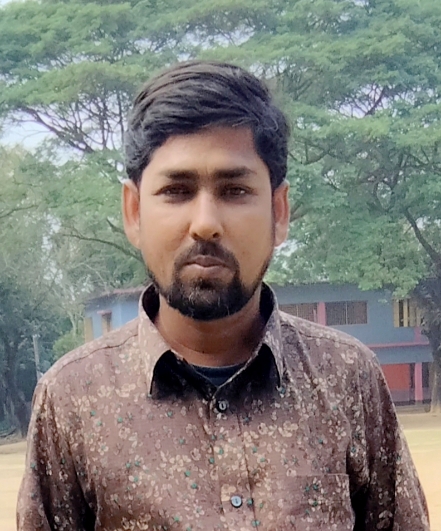 পরিচিতি
হামিদুল ইসলাম
সহঃশিঃ (কম্পিউটার)
ঘোষগাঁও শেরেবাংলা উচ্চ বিদ্যালয় 
ধোবাউড়া,ময়মনসিংহ
০১৭৯০৯০১১৩৪
hamidulict1980@gmail.com
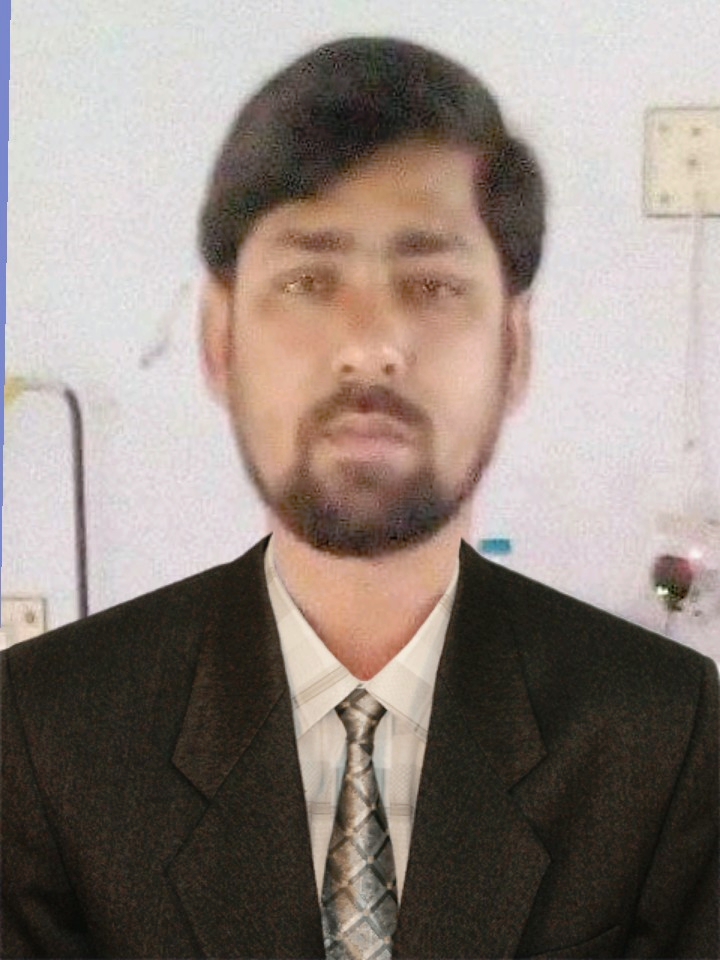 পরিচিতি
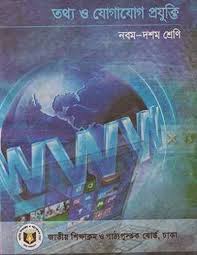 তথ্য ও যোগাযোগ প্রযুক্তি
শ্রেণীঃ ৯ম/১০ম
অঃ ৪
চলো সবাই মনযোগ দিয়ে দেখি।
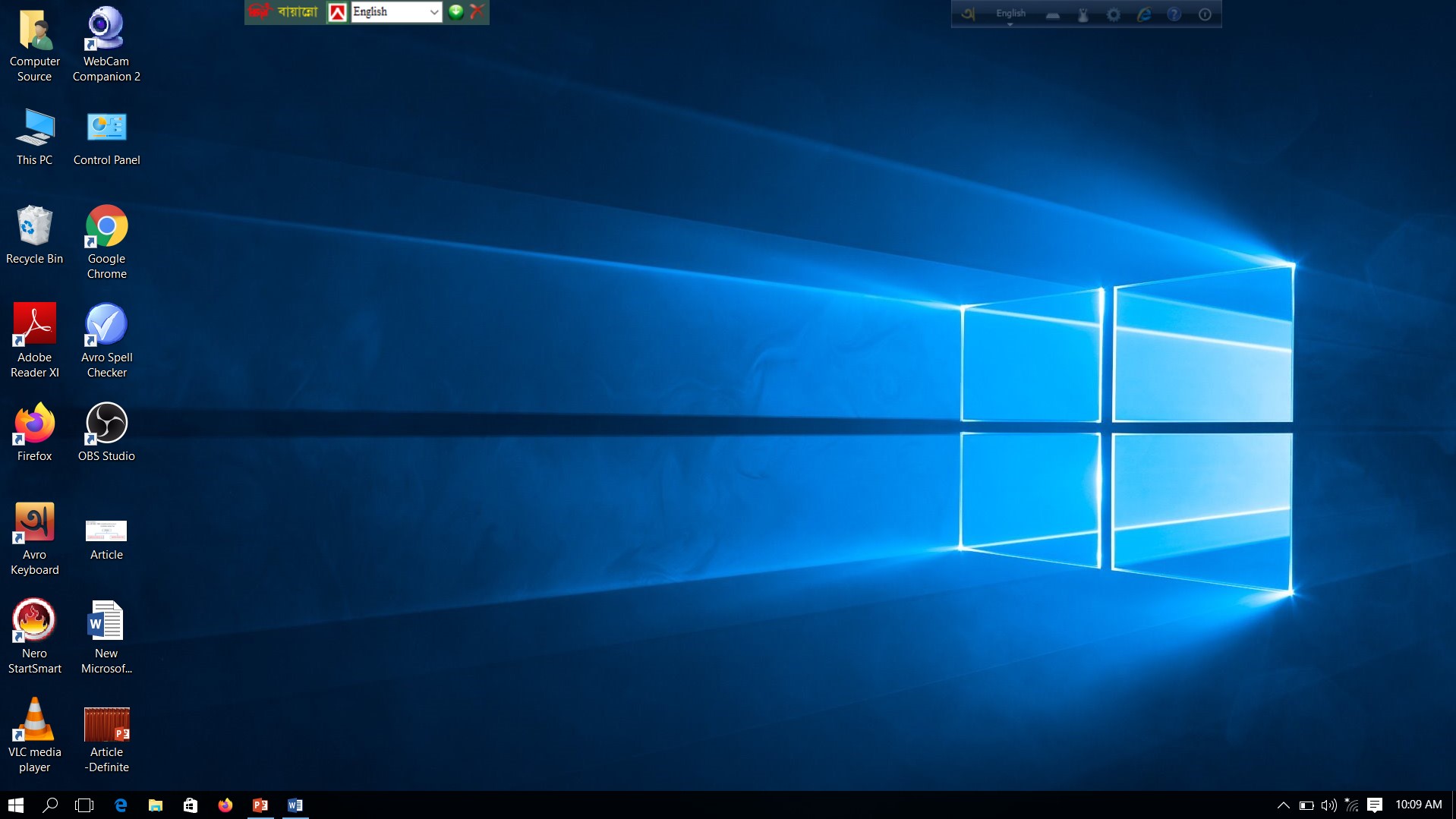 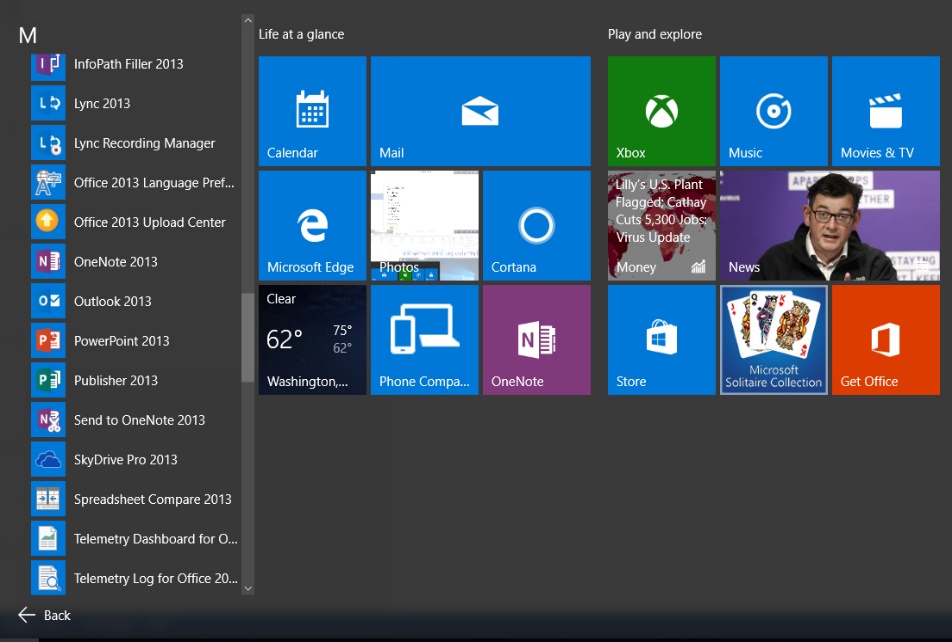 এসো আমরা কিছু ছবি দেখি
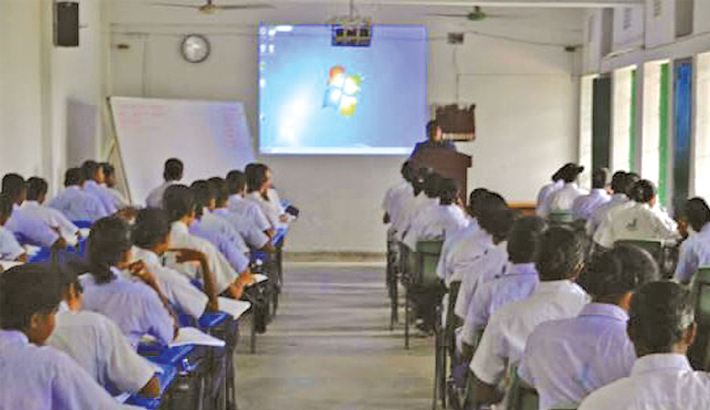 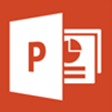 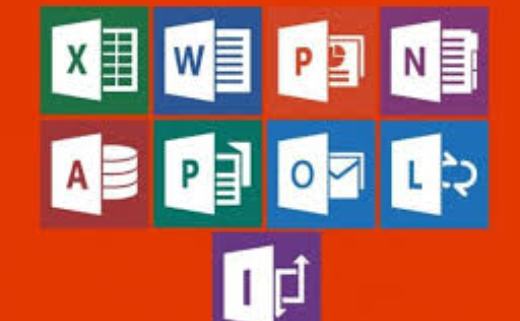 চলো এবার একটা ভিডিও দেখি
ছবি এবং ভিডিও দেখে কী বুঝতে পারলাম?
[Speaker Notes: ছবি ও ভিডিও দেখিয়ে বিষয়টির উপর প্রশ্ন করে পাঠ ঘোষনা বা পাথের বিষয়বস্তু বের করতে হবে ।]
আজকের পাঠ
পাওয়ার পয়েন্ট প্রোগ্রাম খোলা ও স্লাইড তৈরী
শিখণ ফল
এই  পাঠ শেষে শিক্ষার্থীরা যা শিখবে---
পাওয়ার পয়েন্ট কী তা  বলতে পারবে;
পাওয়ার পয়েন্ট ওপেন করা বর্ণনা করতে পারবে;
পাওয়ার পয়েন্ট স্লাইড তৈরী করা ব্যাখ্যা করতে পারবে;
পাওয়ার পয়েন্ট
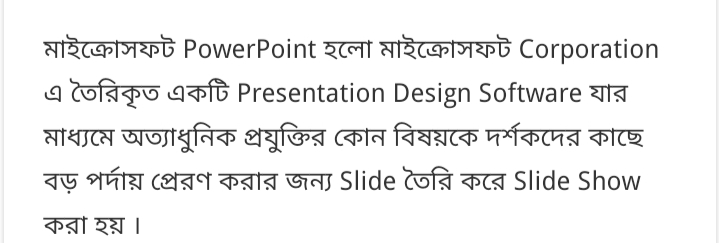 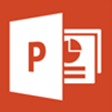 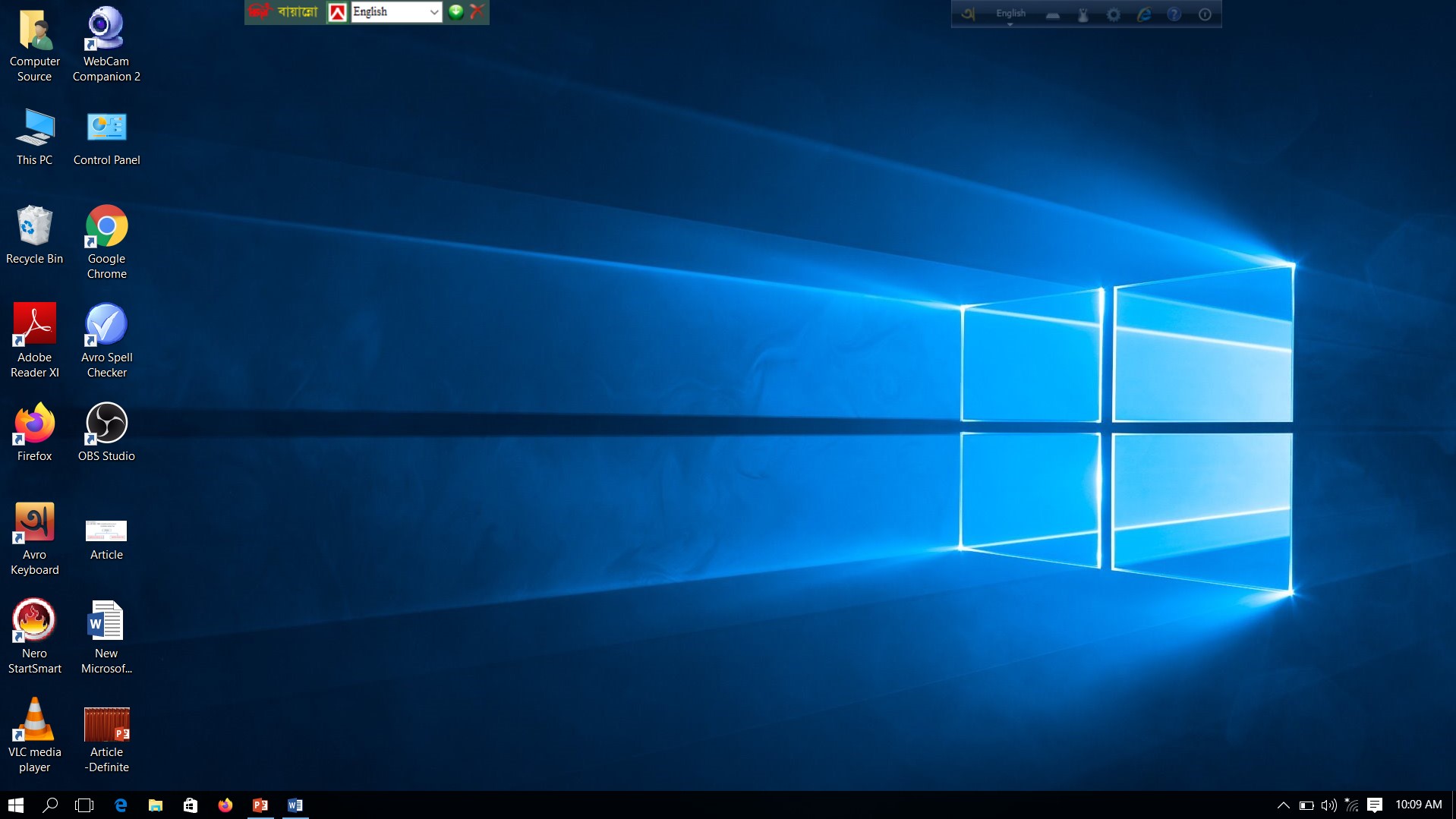 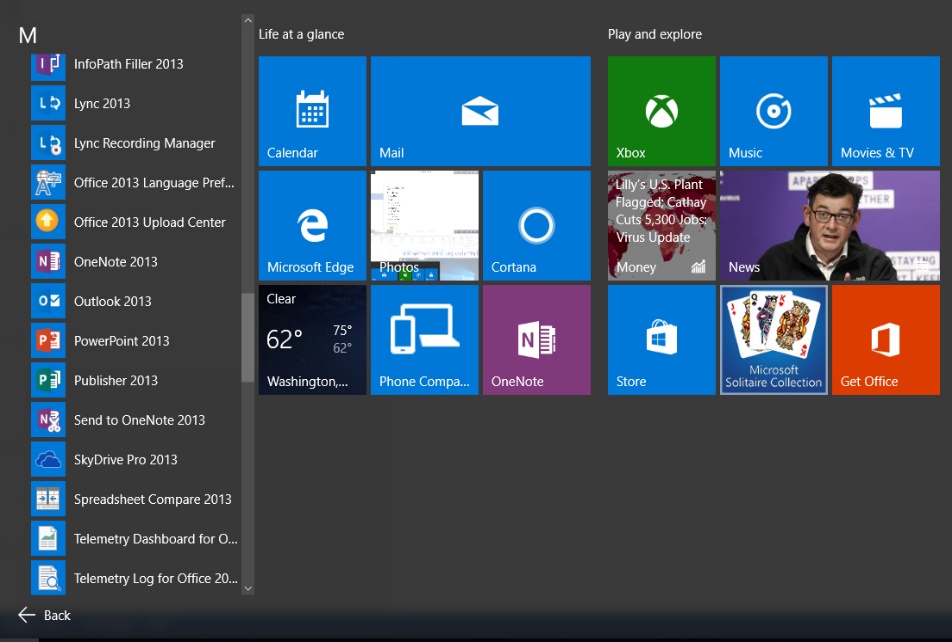 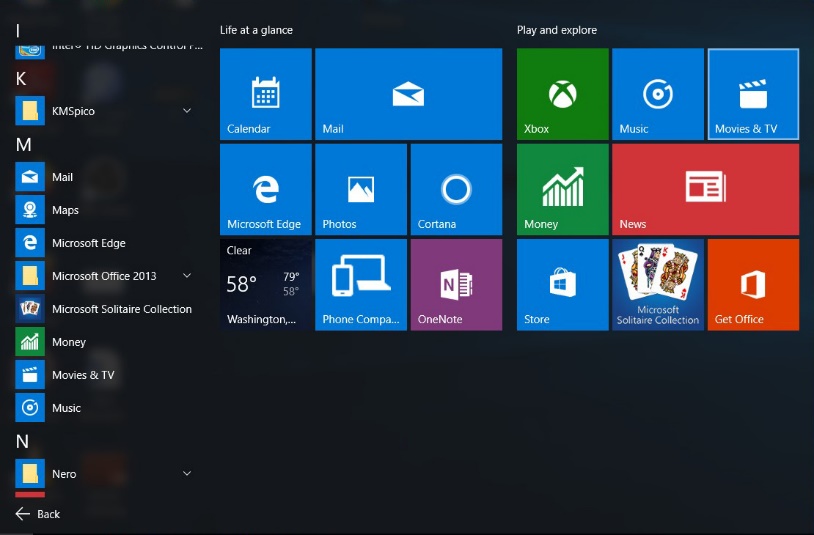 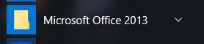 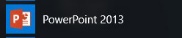 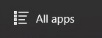 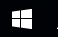 Start bar এর start এ ক্লিক করতে হবে এবং একটি মেনু আসবে,মেনু থেকে All Apps ক্লিক করে Microsoft Office ক্লিক করতে হবে। তখন অফিসের প্রোগ্রামগুলো দেখাবে সেখান থেকে Power Point-2013 এ ক্লিক করলেই প্রোগ্রামটি চালু হবে।
পাওয়ার পয়েন্ট ওপেন করা
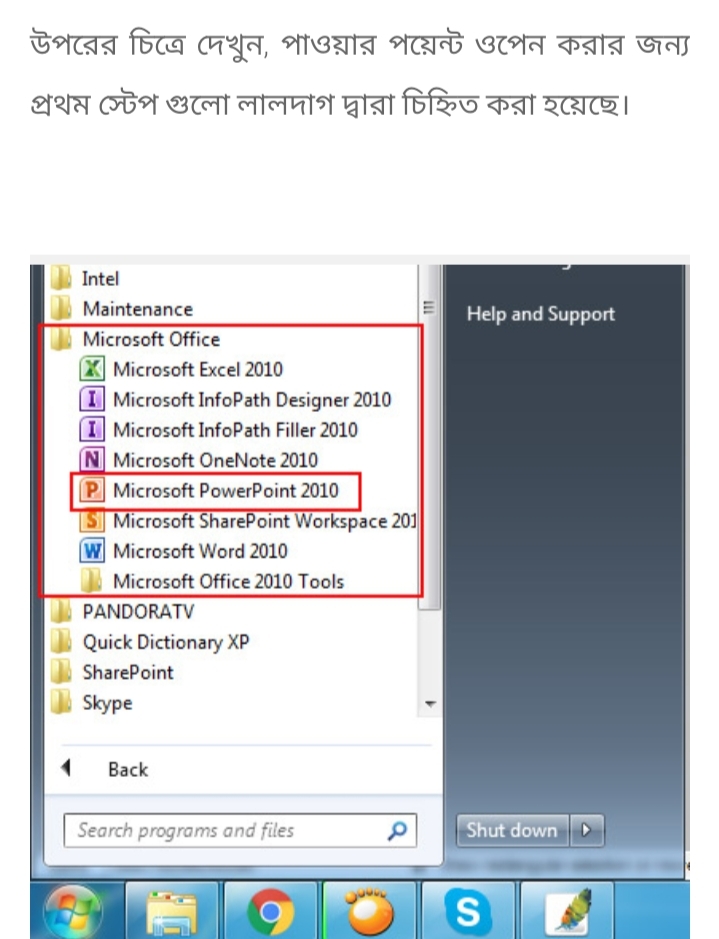 পাওয়ার পয়েন্ট মেনুবার
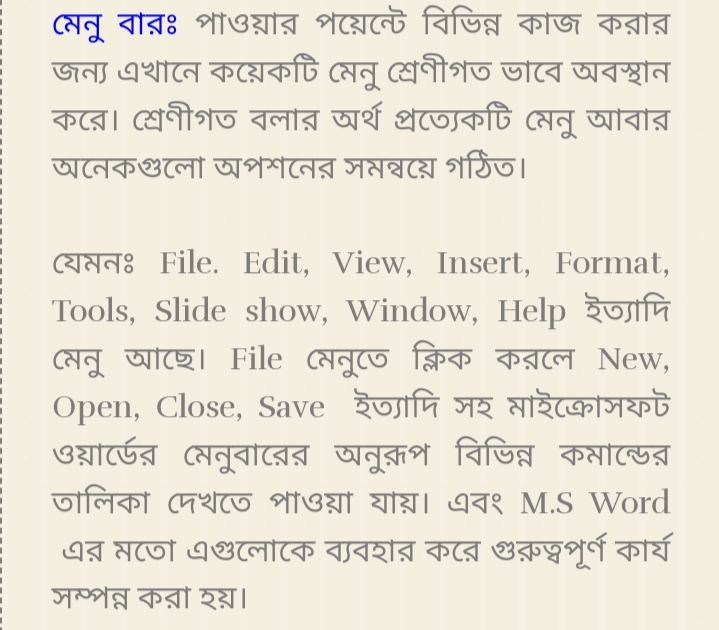 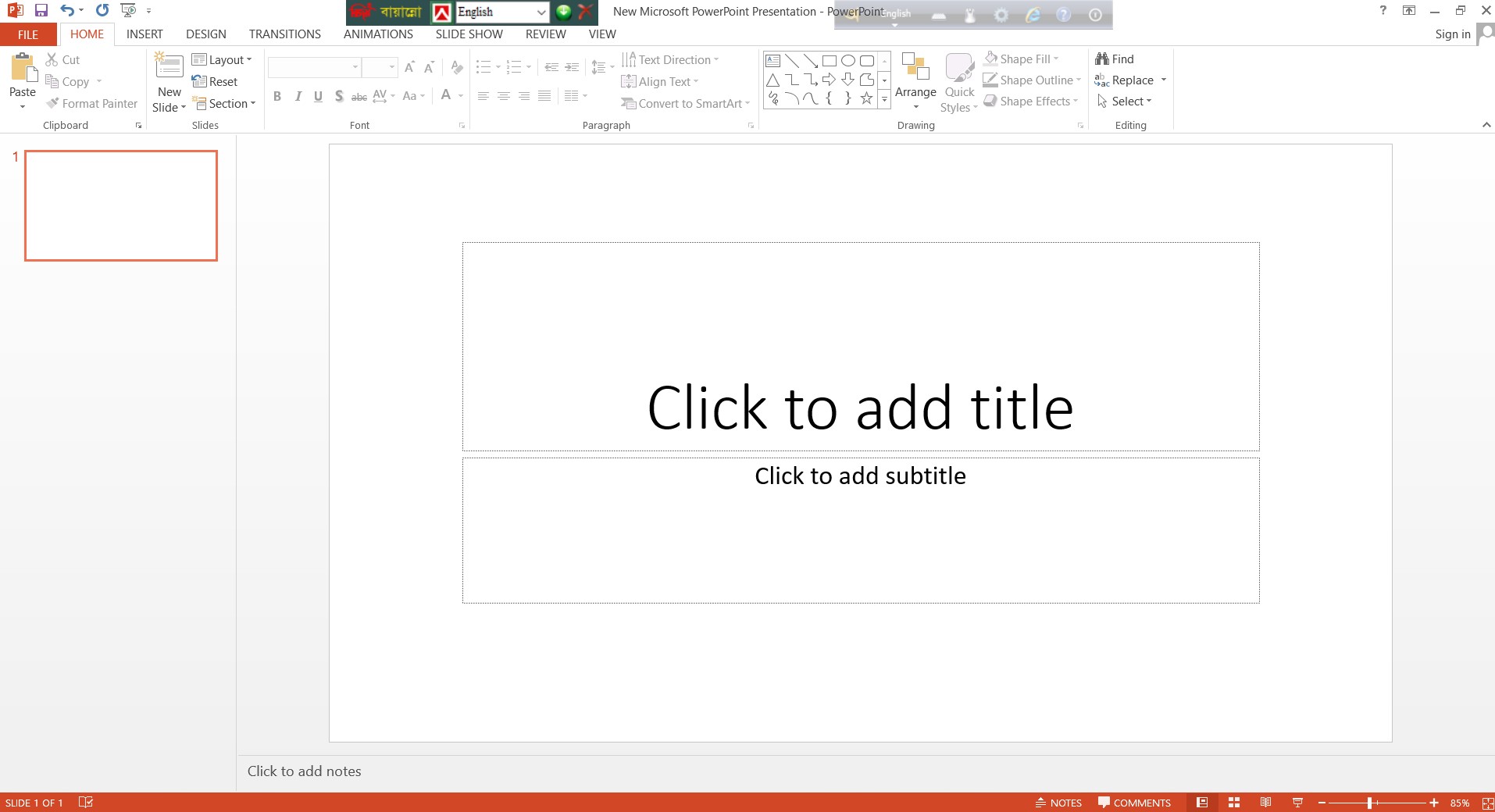 স্লাইড লেখালেখি
Click to add title
Click to add subtitle
টেক্সট বক্সের মধ্যে মাউস পয়েন্টার নিয়ে লেখা শুরু করতে হবে।
নতুন স্লাইড যোগ করা
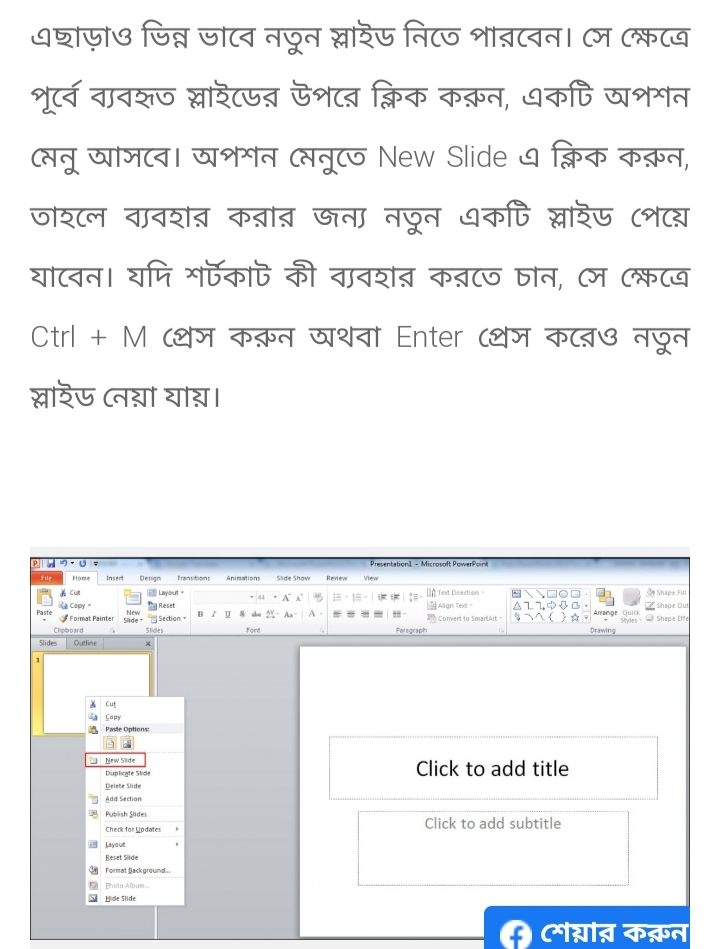 নতুন স্লাইড যোগ করা
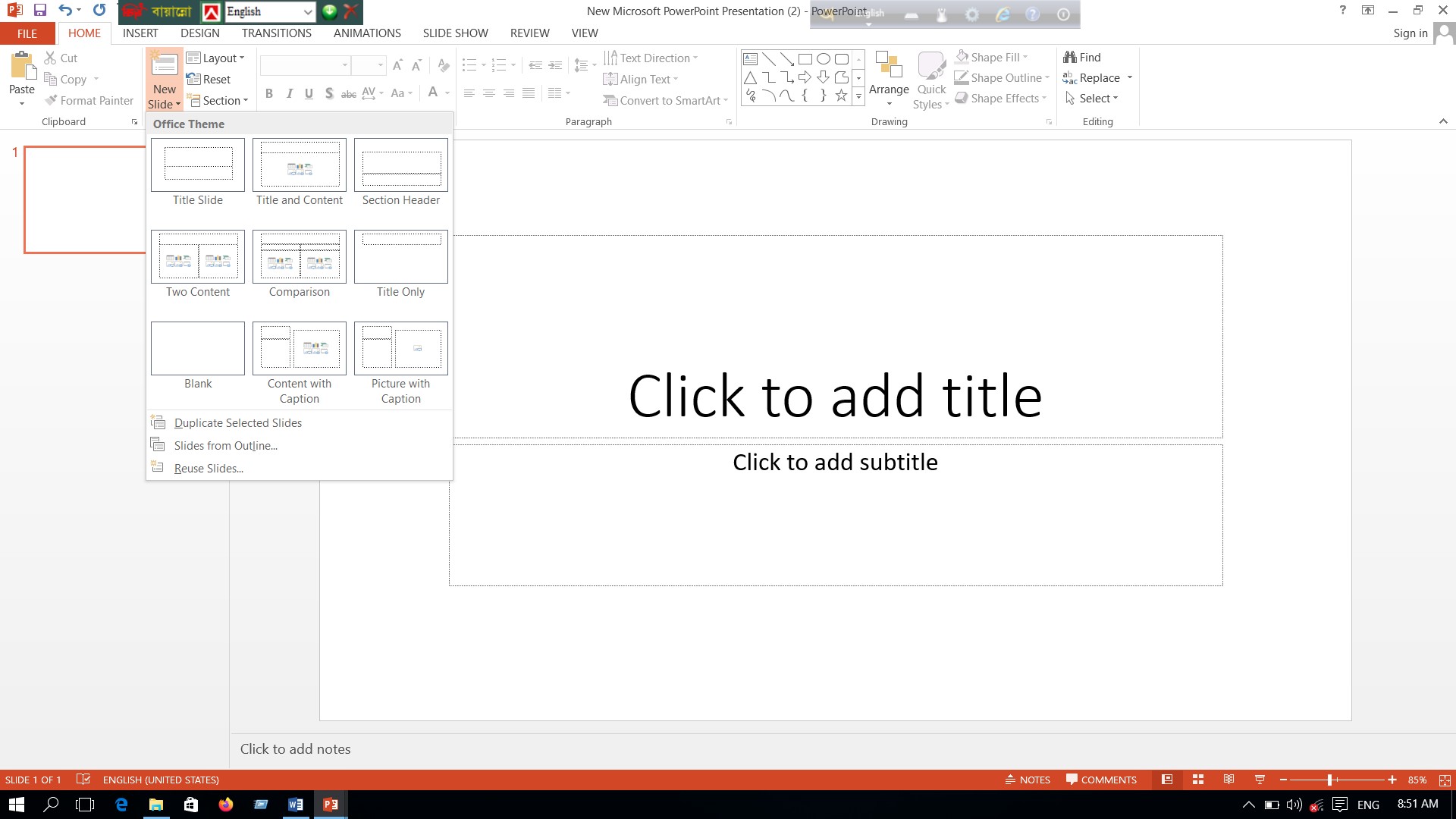 ফাইল সেভ করা ও বন্ধ করা
Ms word ও MFS Excel এর নিয়মেই সেভ করতে হয়। File মেনুতে যেয়ে ক্লিক করলে Save/Save As লেখাতে ক্লিক করলে নিচের বারে File name আসবে নাম লিখে ok বাটনে ক্লিক করলেই Save হয়ে যাবে। Short cutkey ( ctl+s)
File close করার জন্য Short cutkey(ctrl+W) slide এর ডান পাশে ক্রস চিহ্নে ক্লিক করলেই file  Close হয়ে যাবে।
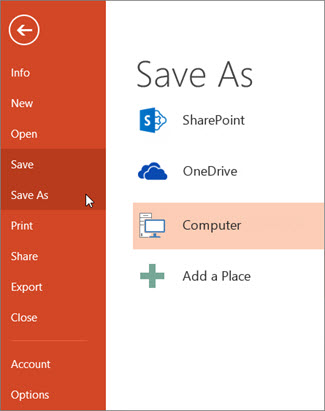 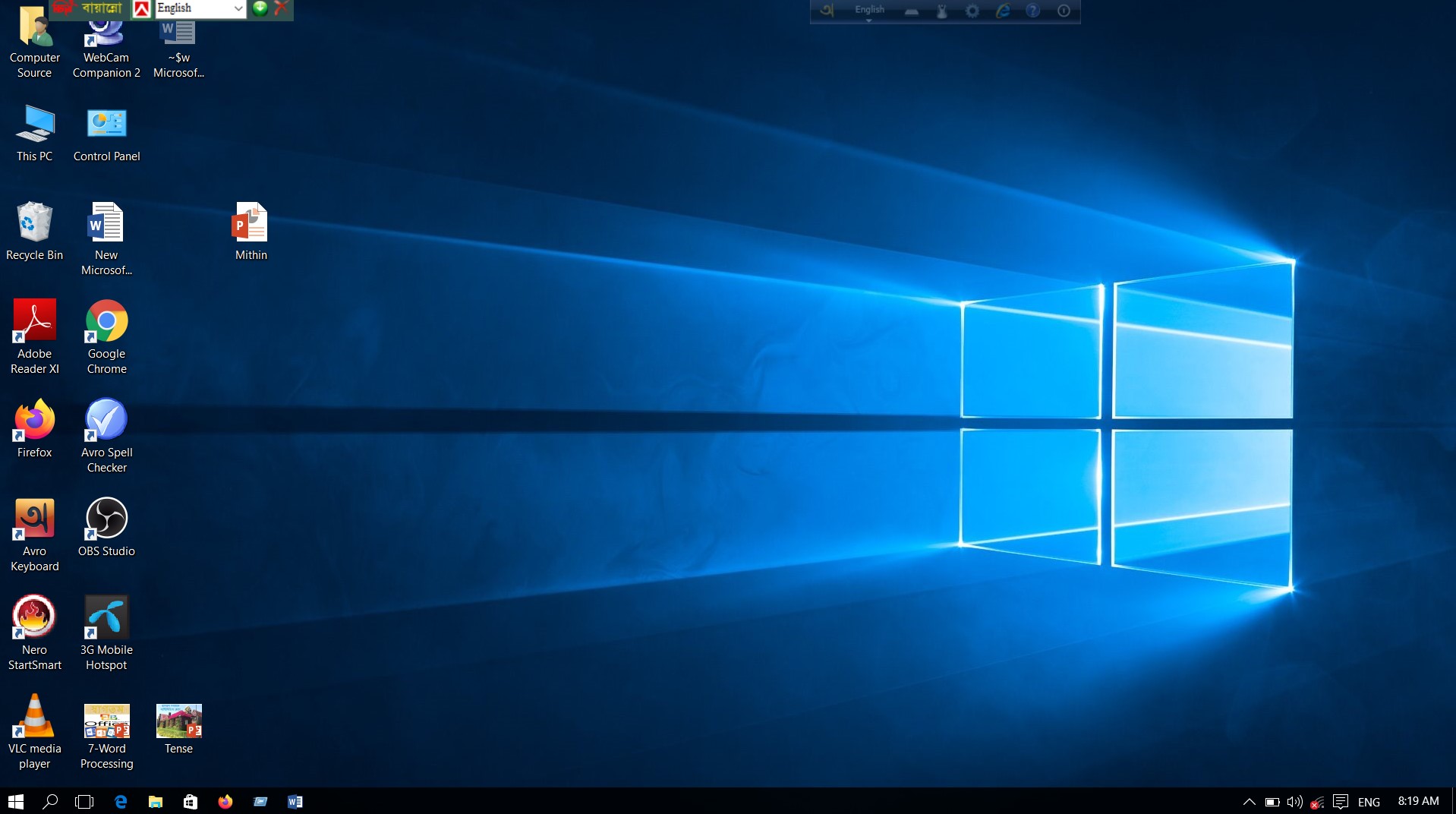 স্লাইড ছবি/ ইমেজ যুক্ত করা
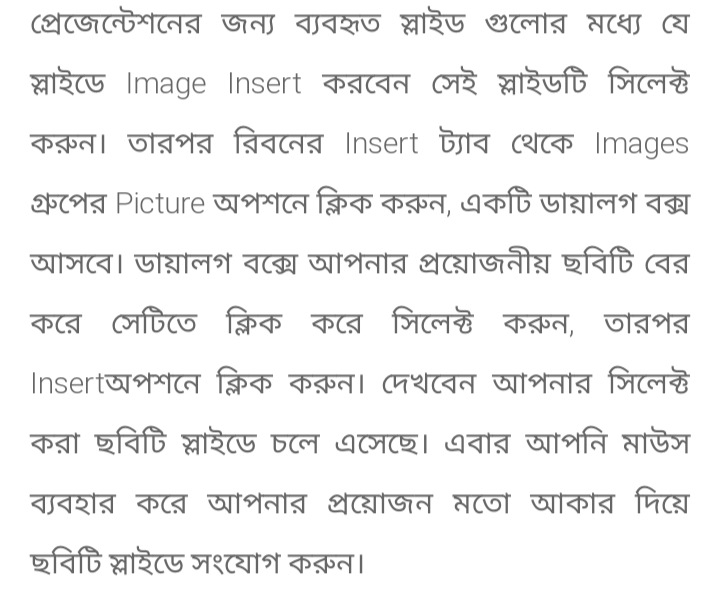 স্লাইড ছবি/ ইমেজ যুক্ত করা
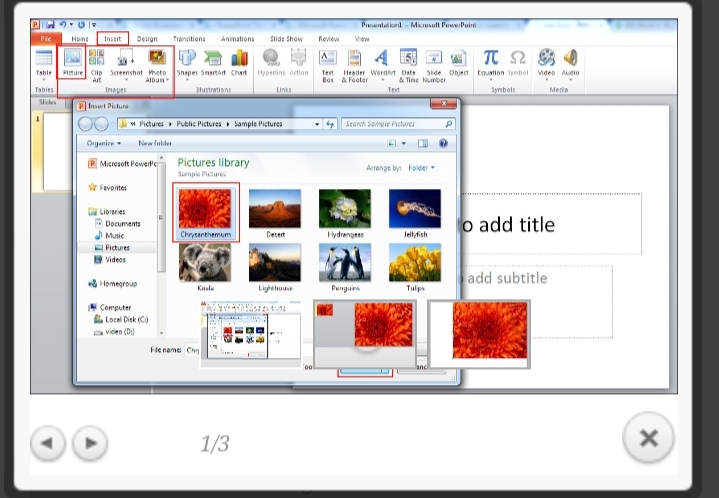 স্লাইডে ব্যাকগ্রাউন্ড যুক্ত করা
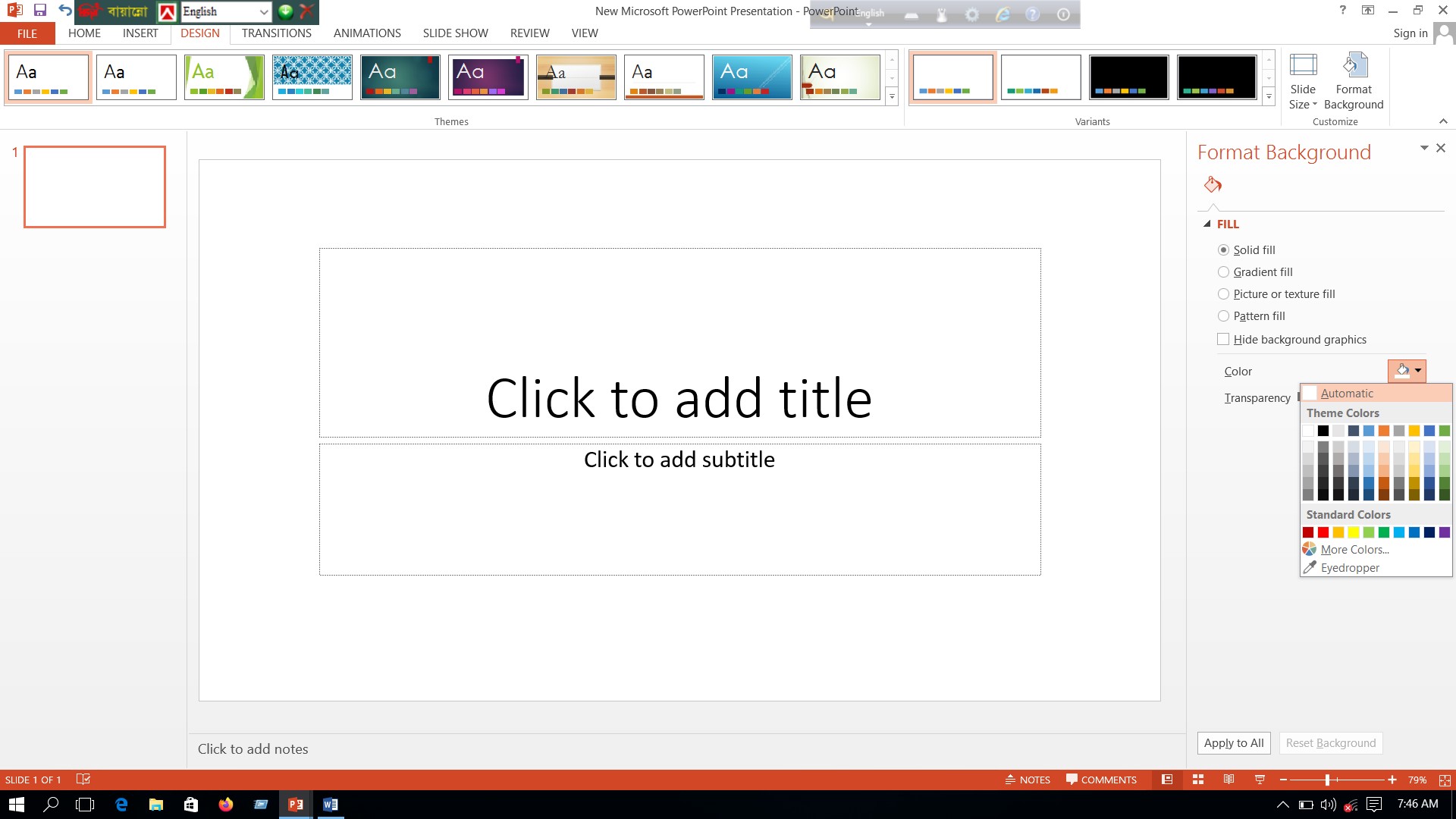 স্লাইডে এনিমেশন যুক্ত করা
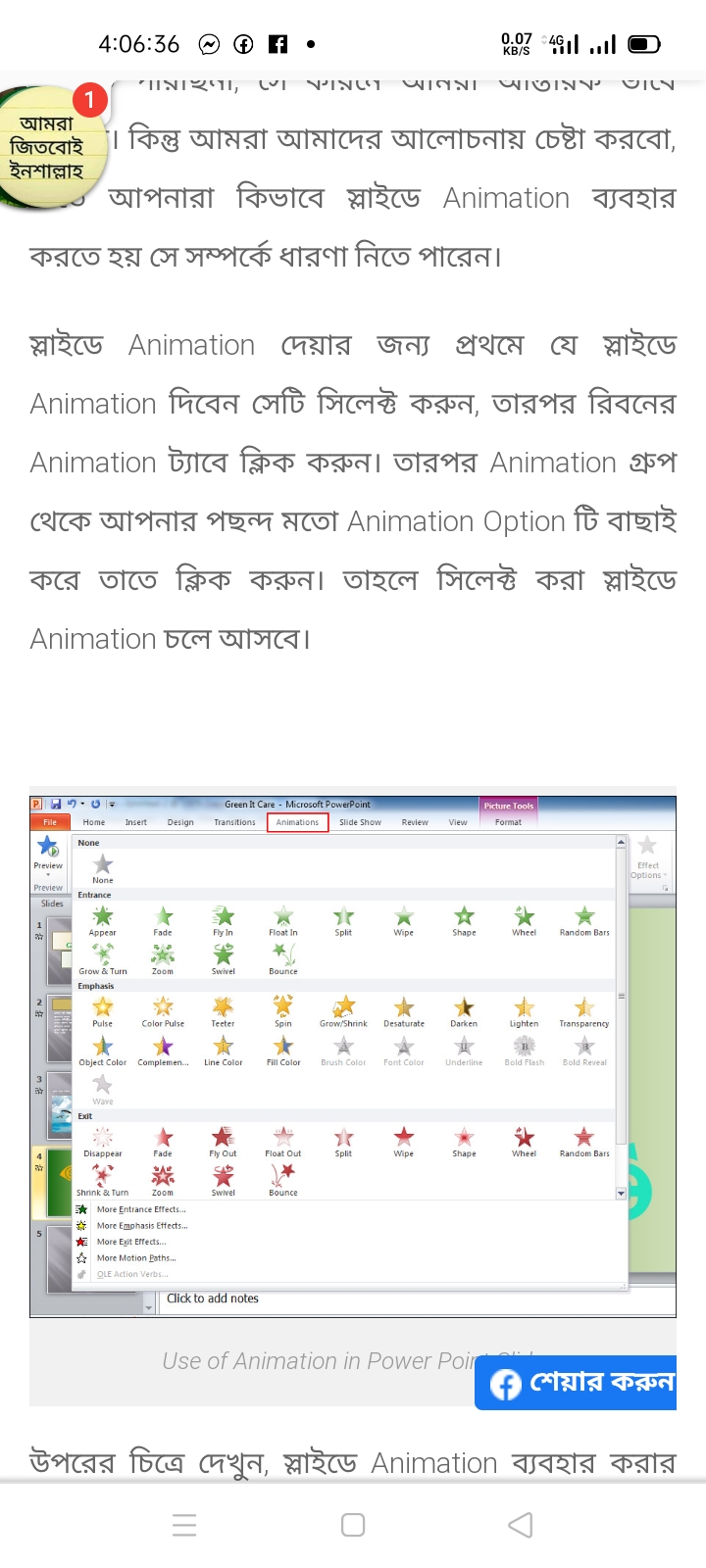 স্লাইডে এনিমেশন যুক্ত করা
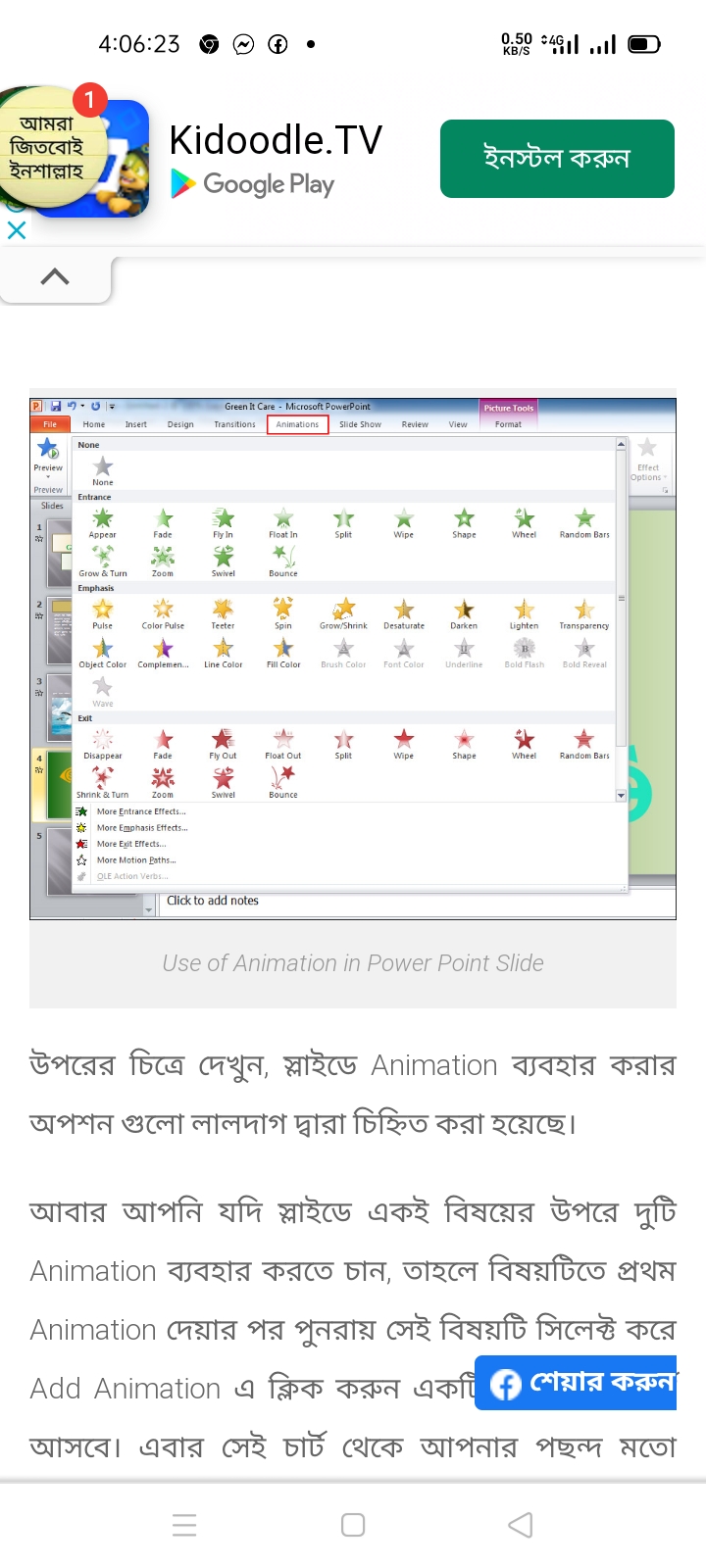 স্লাইড ডিজাইন করা
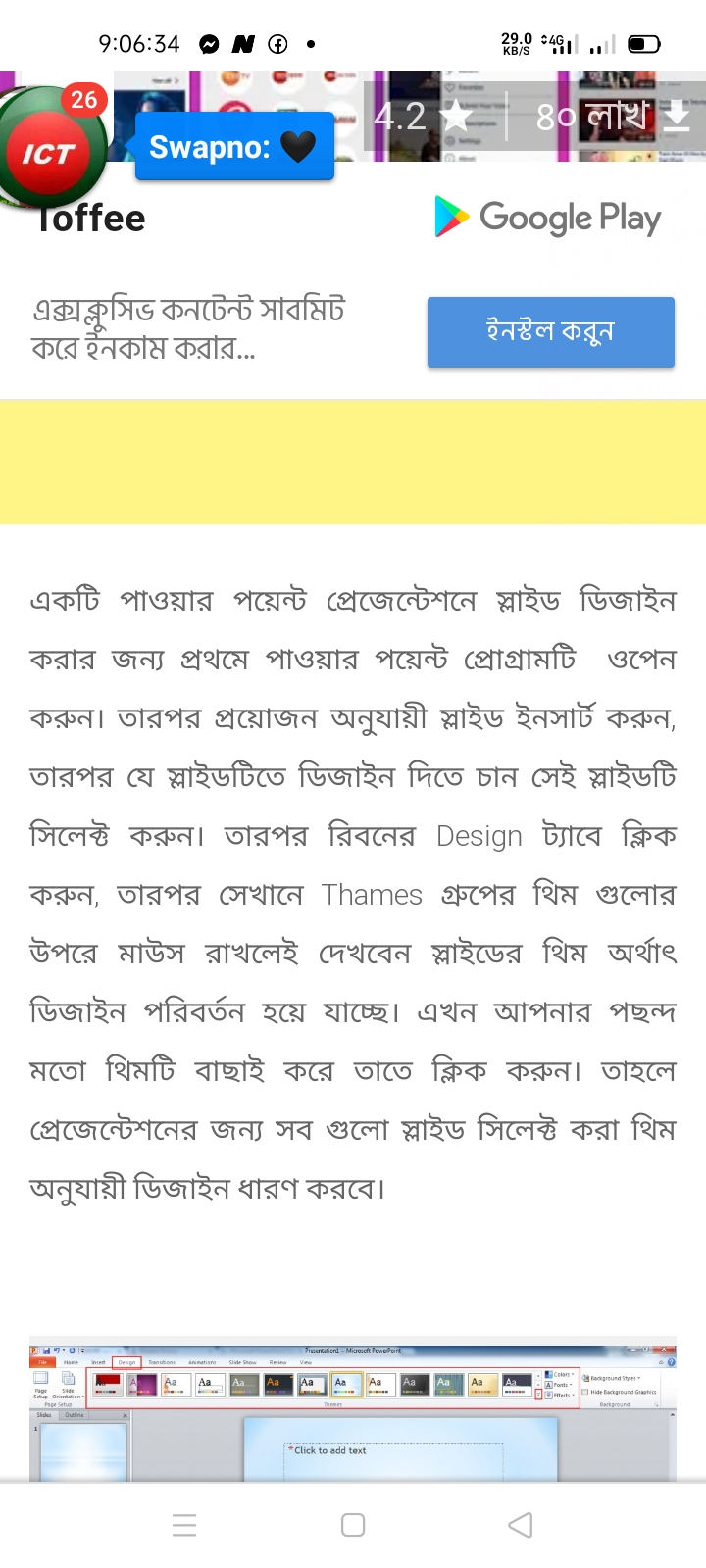 স্লাইড ডিজাইন করা
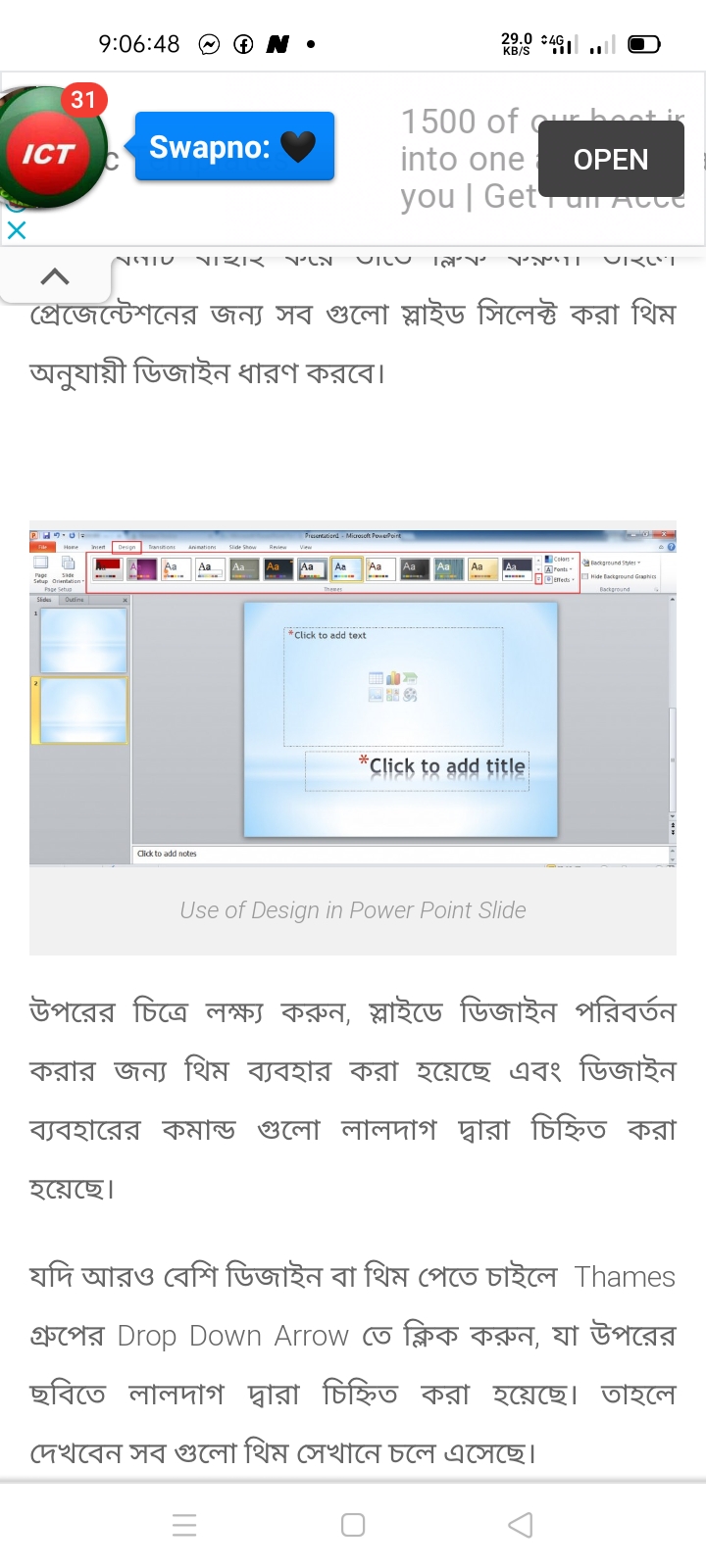 স্লাইডে Transition যুক্ত করা
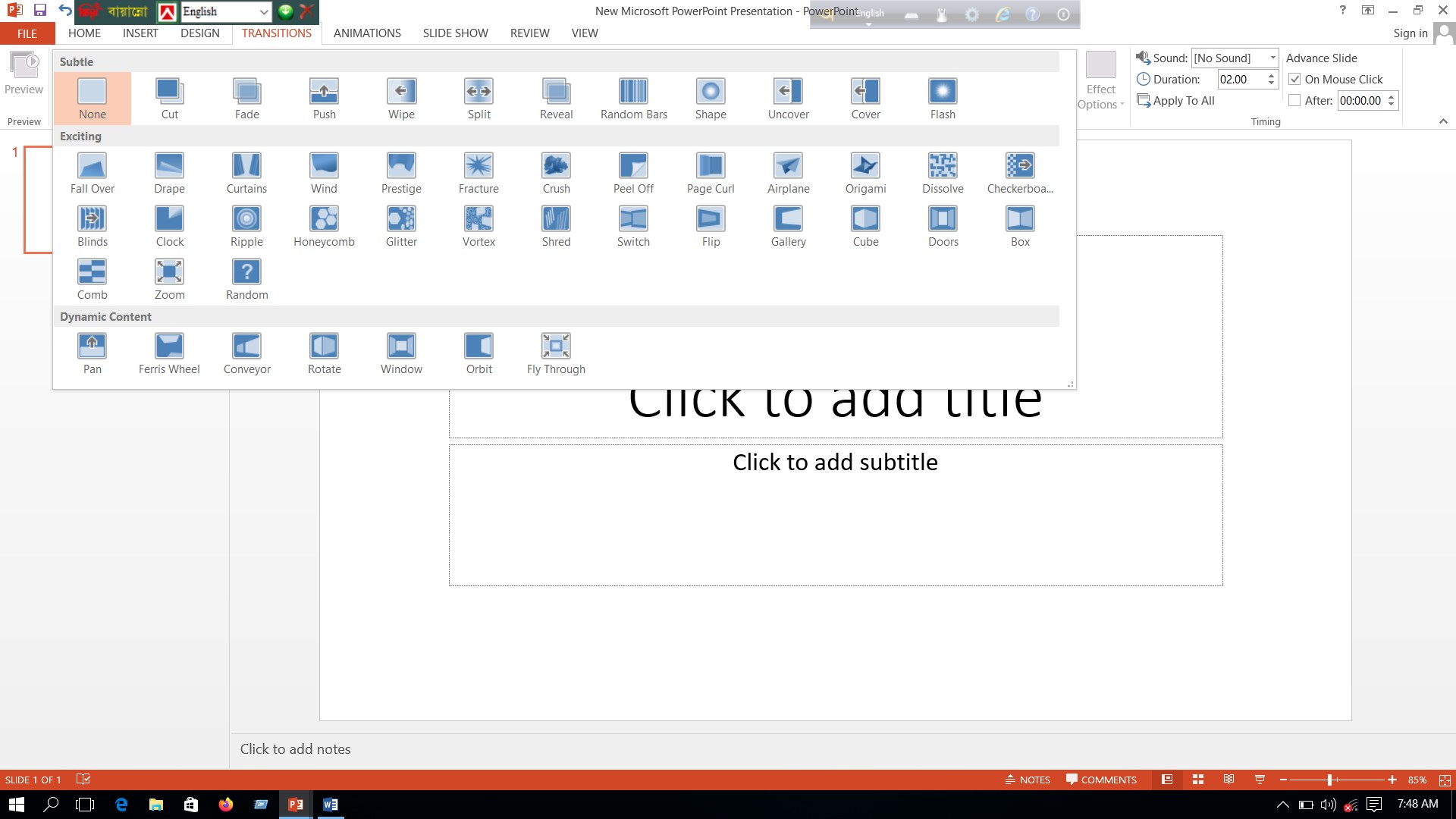 স্লাইডে Transition যুক্ত করা
স্লাইডে transition দেওয়ার জন্য  প্রথমে যে স্লাইডে Transition দিবেন সেটি সিলেক্ট করুন, তারপর রিবনের Transition ট্যাবে ক্লিক করুন।তারপর  Transition গ্রুপ থেকে আপনার পছন্দ মতো Transition অপশনটি বাছাই করে তাতে ক্লিক করুন তাহলে আপনার সিলেক্ট করা স্লাইডে Transition   যুক্ত হয়ে যাবে। যদি সবগুলো স্লাইডে একই Transition যুক্ত করতে চান তাহলে Ally all ক্লিক করলেই সবগুলোতে একই Transition যুক্ত হবে।
স্লাইডে ভিডিও যুক্ত করা
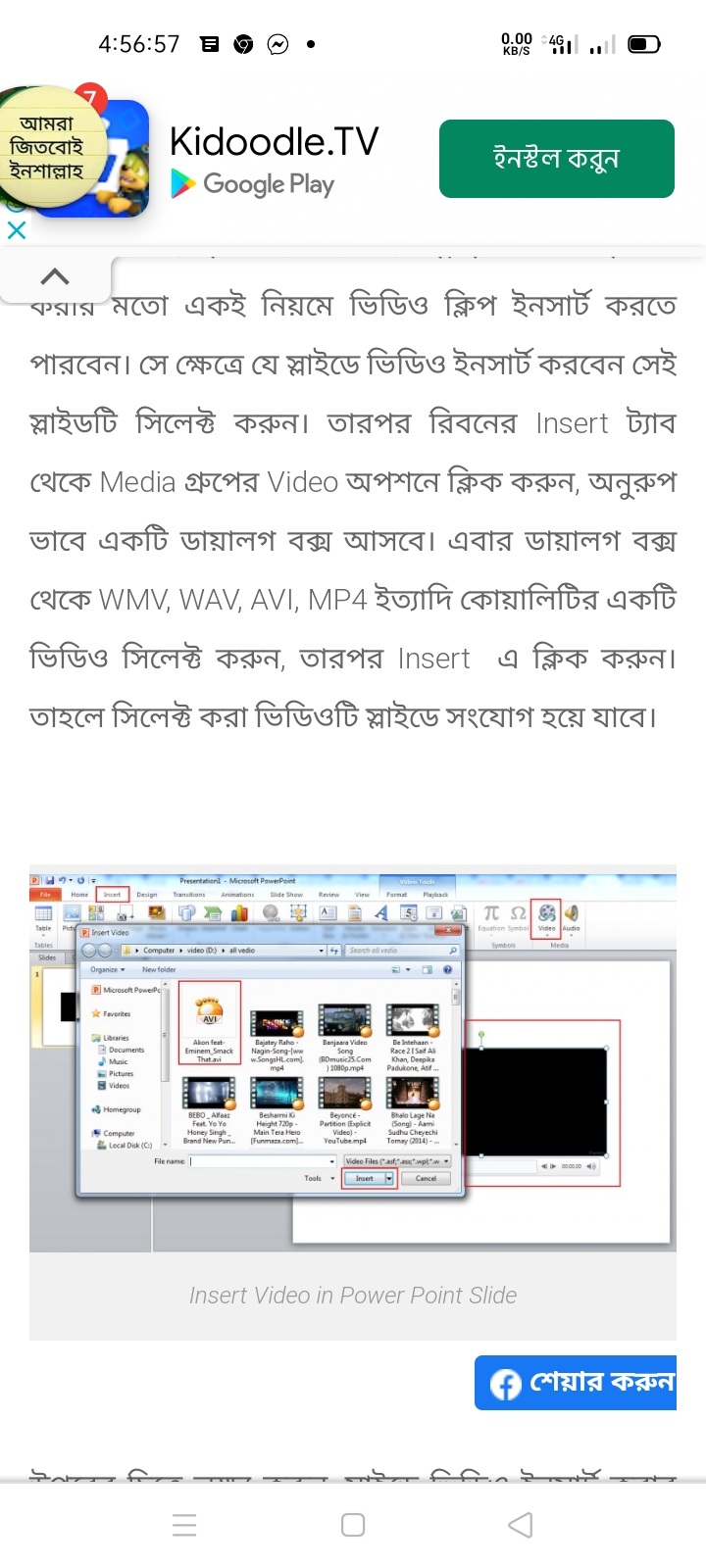 স্লাইডে ভিডিও যুক্ত করা
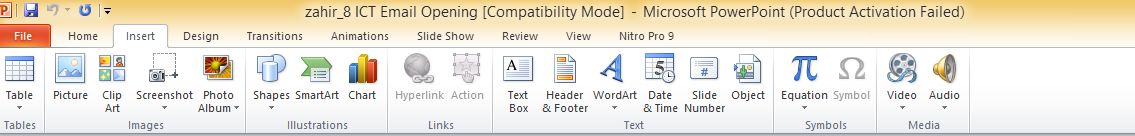 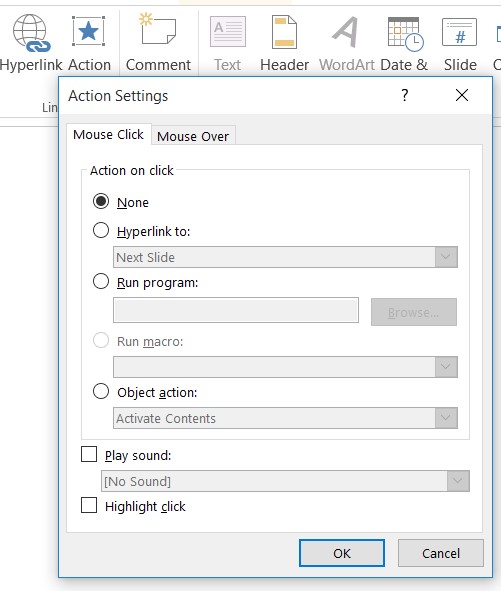 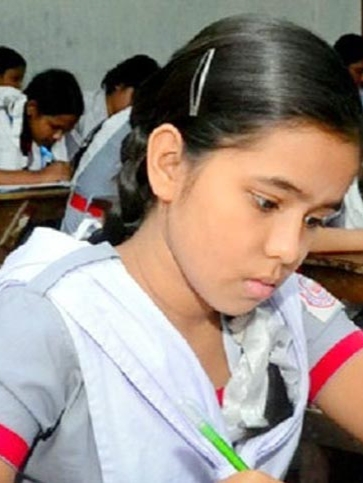 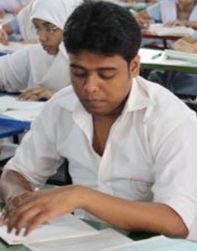 একক কাজ
পাওয়ার পয়েন্ট কি?
কিভাবে? পাওয়ারপয়েন্ট প্রোগ্রাম ওপেন করা হয় বল।
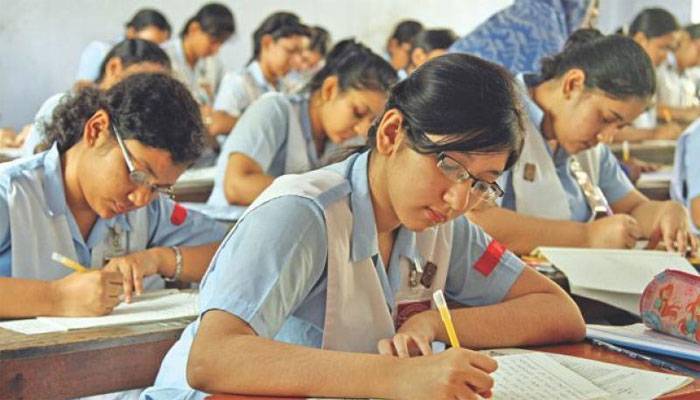 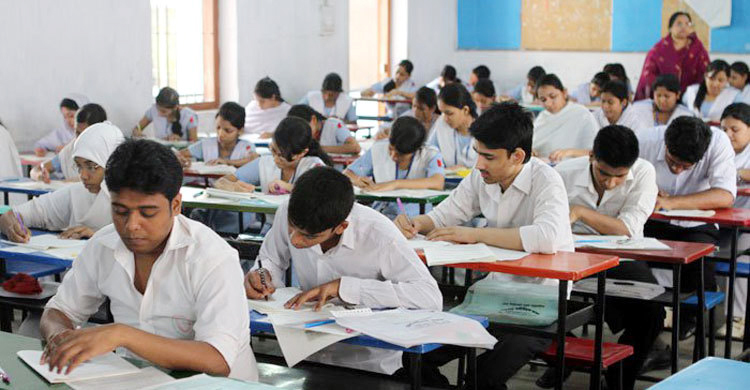 দলীয় কাজ
দোয়েল দল
পাওয়ার পয়েন্ট কি?
ময়না দল
স্লাইডে কিভাবে ছবি/ ইমেজ যুক্ত করা যায়?
মূল্যায়ন
পাওয়ার পয়েন্ট ডকুমেন্টস এ কিভাবে? নতুন স্লাইড নিবে।
ব্যাকগ্রাউন্ড যুক্ত করার নিয়মটি লিখ?
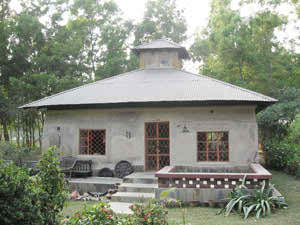 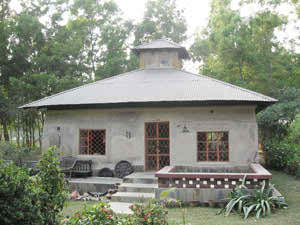 বাড়ীর কাজ
একটি পাওয়ার পয়েন্ট প্রেজেন্ট তৈরী করে নিয়ে আসবে।
ধন্যবাদ
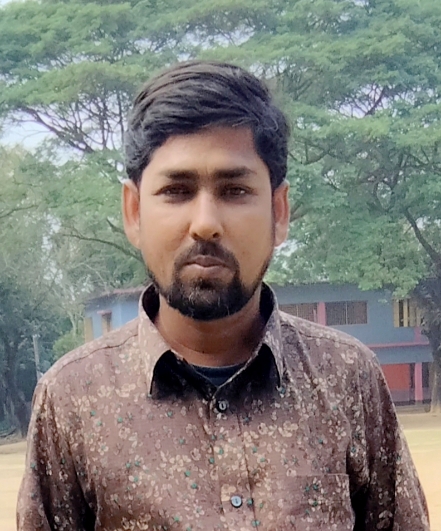